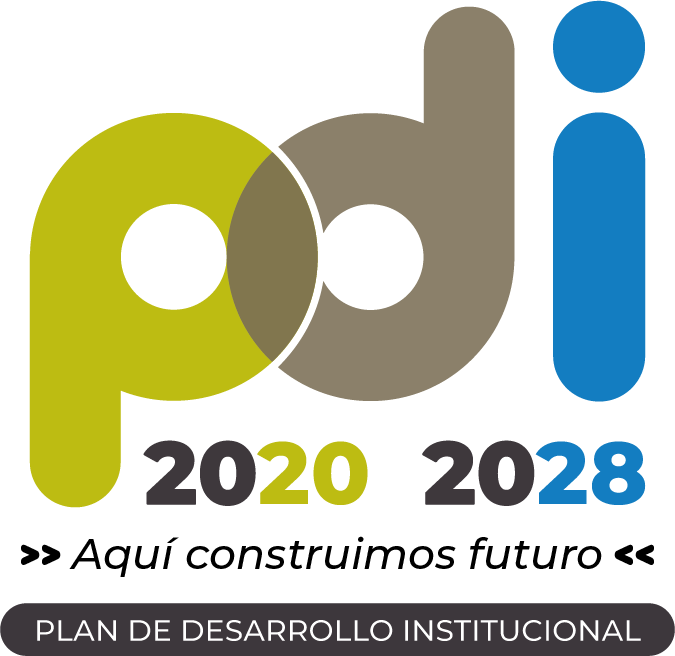 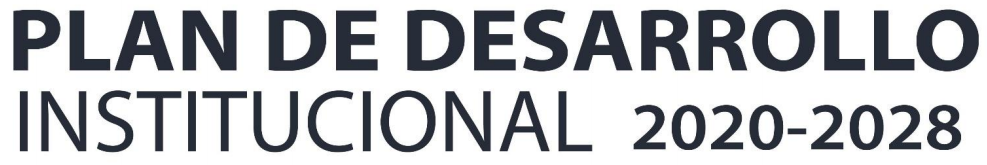 36
Proyecto
Modernización y desarrollo organizacional
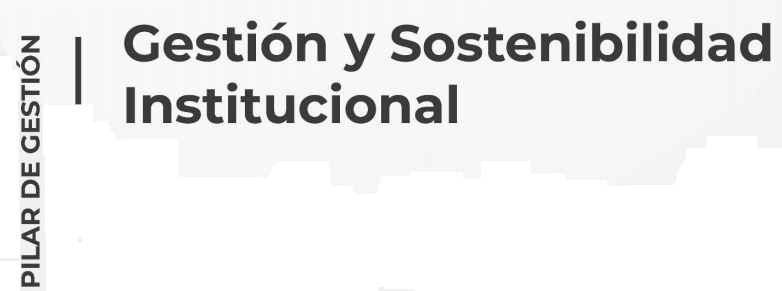 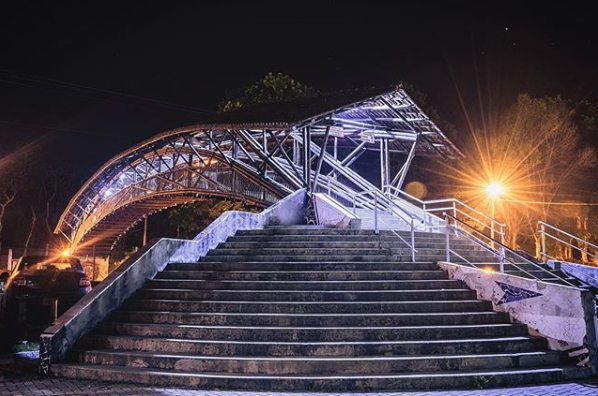 Información general del proyecto
36. Modernización y desarrollo organizacional
Identificación del problema, necesidad u oportunidad
El diseño organizacional permite el establecimiento de funciones, procesos y relaciones formales en la Universidad, integrando el direccionamiento estratégico con los resultados, a fin de posibilitar su sostenibilidad en el tiempo y que soporte el cumplimiento de los objetivos Institucionales definidos.
36. Modernización y desarrollo organizacional
Identificación del problema, necesidad u oportunidad
36. Modernización y desarrollo organizacional
Descripción del proyecto
El proyecto consiste en realizar una modernización y desarrollo organizacional que permita:
 
Definir un modelo organizacional alineado con el direccionamiento estratégico, Plan Educativo Institucional y el Plan de Desarrollo definido.
Definir la estructura organizacional por procesos que responda a las necesidades de la Institución.
Redistribuir los roles de acuerdo a las características y necesidades de las dependencias, así como establecer la cantidad del personal requerido para la prestación del servicio.
Generar estrategias que posibiliten la implementación de los resultados obtenidos, realizando una efectiva gestión del cambio.
Aportar al mejoramiento del desempeño organizacional y a la satisfacción de los colaboradores.
36. Modernización y desarrollo organizacional
General
Objetivos del proyecto
Definir un diseño organizacional para la Institución adecuado, flexible y articulado que responda a las necesidades de la Universidad del siglo XXI, aportando al Bienestar, crecimiento y eficiencia de ésta.
Específicos
36. Modernización y desarrollo organizacional
Determinar la planta de personal requerida en las dependencias académicas y administrativas, para el desarrollo de sus actividades, acorde con las necesidades Institucionales.

Implementar una estructura organizacional por procesos adecuada a los requerimientos Institucionales, y con claridad en el alcance de las dependencias.

Aplicar estrategias y técnicas de gestión del cambio, que facilite a la Universidad la adopción exitosa de nuevos retos que posibiliten una transformación organizacional.
Planes operativos
36. Modernización y desarrollo organizacional
Planes operativos
36. Modernización y desarrollo organizacional